Developing your professional Persona:  online
July 11, 2017
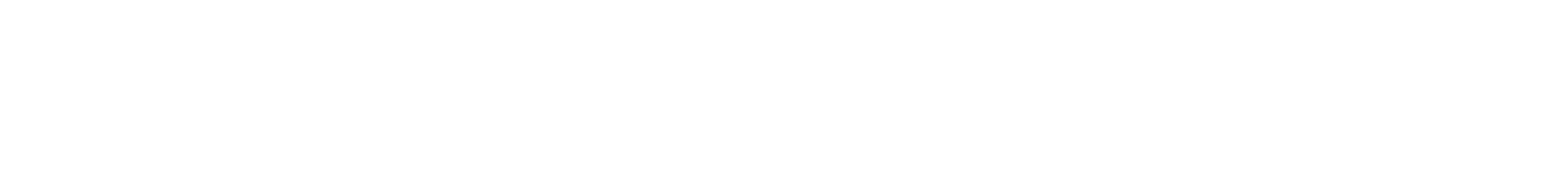 Objectives for today
To discuss how to avoid career-killing hazards when using social media.
To learn how to create an online persona that will advance your career.
To provide specific, hands-on tips on how to use online resources, such as LinkedIn, to advance your career.
Facebook is evil
Recently, a report published in the American Journal of Preventative Medicine found that social media, including Facebook, is making us feel more isolated. 
Another report from Bridge Ratings claims that Facebook usage is down due to the anger and vitriol on it. 
And yet another study from the University of Michigan found that Facebook makes us sadder and less satisfied. 
If you knew nothing of Facebook and someone said, “Join this online platform, it’s known to make people feel isolated, angry, sad, and dissatisfied,” what would you do?
The harm of social media for your career
CareerBuilder 2016 Survey:. Forty-nine percent of hiring managers who screen candidates via social networks said they’ve found information that caused them not to hire a candidate. The following are the top pieces of content that turned off these employers:
Provocative or inappropriate photographs, videos or information – 46 percent
Information about candidate drinking or using drugs – 43 percent
Discriminatory comments related to race, religion, gender, etc. – 33 percent
Candidate bad-mouthed previous company or fellow employee – 31 percent
Poor communication skills – 29 percent
Forty-one percent of employers say they use social networking sites to research current employees, nearly a third (32 percent) use search engines to check up on current employees, and more than one in four (26 percent) have found content online that has caused them to reprimand or fire an employee.
Source: CareerBuilder survey
Justine sacco
December 2013, Justine Sacco, a PR executive with a large media company got into trouble.  With just 170 Twitter followers, she tweeted a joke before boarding a plane in London:  “Going to Africa. Hope I don’t get AIDS. Just Kidding. I’m white!" 
She is South African and intended the tweet to mock American ignorance of South Africa and AIDS crisis.
She slept during her 11-hour plane trip to South Africa.
Woke up to find out that she had lost her job and was the number one Twitter topic worldwide.
The staff of Sheriff b.j. Roberts
Sheriff B.J. Roberts of Hampton, Virginia, fired six of his staff members for liking the Facebook page of his opponent in the 2009 election.
He said that their actions had "hindered the harmony and efficiency of the office".
The staff members sued, claiming that their First Amendment rights had been violated.
Judge Raymond A. Jackson of the Federal District Court said in his ruling that clicking the "like" button did not amount to expressive speech.
Fernando bryant
Fernando Bryant is a cornerback who played 10 NFL seasons.
Bryant signed a contract to be the head coach of Strong Rock Christian School.  Within 3 weeks, he was fired. 
The reason for his termination--a three-year old photo on his wife’s Instagram account that a parent found unsettling.
Bryant’s termination letter specifically mentions social media as the reason.
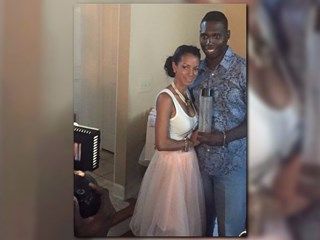 Daniel Grilo
On Tuesday, Feb. 28, President Trump gave a speech to Congress where he acknowledged the wife of a Navy SEAL who had been killed in January.
During the speech, Daniel Grilo, a principal at Liberty Advisor Group, tweeted, "Sorry Owens' wife, you're not helping yourself or your husband's memory by standing there and clapping like an idiot. Trump just used you."
Grilo received immediate condemnation on Twitter.  Within a few minutes Grilo responded with an apology and soon thereafter he deleted his Twitter account. 
The tweets were archived and circulated on the Internet.
Despite his apologies, THE NEXT DAY, Liberty Advisor Group deleted his profile on their website and fired Grilo. "The individual who issued the tweet is no longer affiliated with Liberty. ... His comments were inconsistent with the Company's values and the unyielding respect it has for the members of our Nation's Armed Forces," said a statement posted on the company's website Wednesday.
Ashley Payne
English teacher in Winder, Georgia forced to resign after a parent sent a screenshot of her Facebook page to the school board.
School officials claimer her page ‘promote alcohol use’ and ‘contained profanity.’
Ms. Payne was shocked as all her privacy settings were on 'high', meaning only her closest friends have permission to see her pictures.
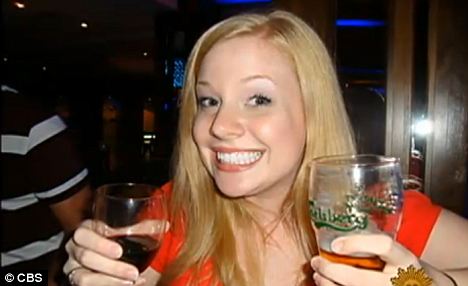 Warnings/lessons learned
What you put online stays online—forever!
Something harmless at one point might be harmful at another point in your career.
Current and future employers will search for you online.
DO NOT post pictures of drinking, alcohol, smoking, partying, etc. on social media.  DO NOT swear or use profanity on social media.
You have the right to free speech.  Employers have a right to not hire you and to fire you, especially in at will states.
Unless you are a famous and powerful person, you likely will not change anyone’s political, religious or philosophical point of view with a tweet or Facebook post.
QUESTIONS, IDEAS, CONCERNS?
The Good of social media for your career
“Think about what people are doing on Facebook today. They’re keeping up with their friends and family, but they’re also building an image and identity for themselves, which in a sense is their brand.”
—Mark Zuckerberg
The Good of social media for your career
According to a 2016 survey from CareerBuilder, 41% of employers say they are less likely to interview job candidates if they are unable to find information about that person online.
About one-third of employers who screen candidates via social networks (32 percent), found information that caused them to hire a candidate, including:
Candidate’s background information supported job qualifications – 44 percent
Candidate’s site conveyed a professional image – 44 percent
Candidate’s personality came across as a good fit with company culture – 43 percent
Candidate was well-rounded, showed a wide range of interests – 40 percent
Candidate had great communication skills – 36 percent
Source: CareerBuilder survey
Take control of your Professional digital footprint
Checklist to Clean-up Your Digital Footprint

Google yourself
Review your images on your social media accounts
Update your information
Strengthen your privacy settings
Limit your political and other controversial postings
Delete any negative comments or postings about former employers/work life
Make sure grammar/language is appropriate
Deactivate old accounts
Update user names
Create appropriate e-mails for professional use
Stay positive!  No angry postings.
Be aware as you continue to develop your footprint
Take control of your Professional digital footprint
Decide which tools to use
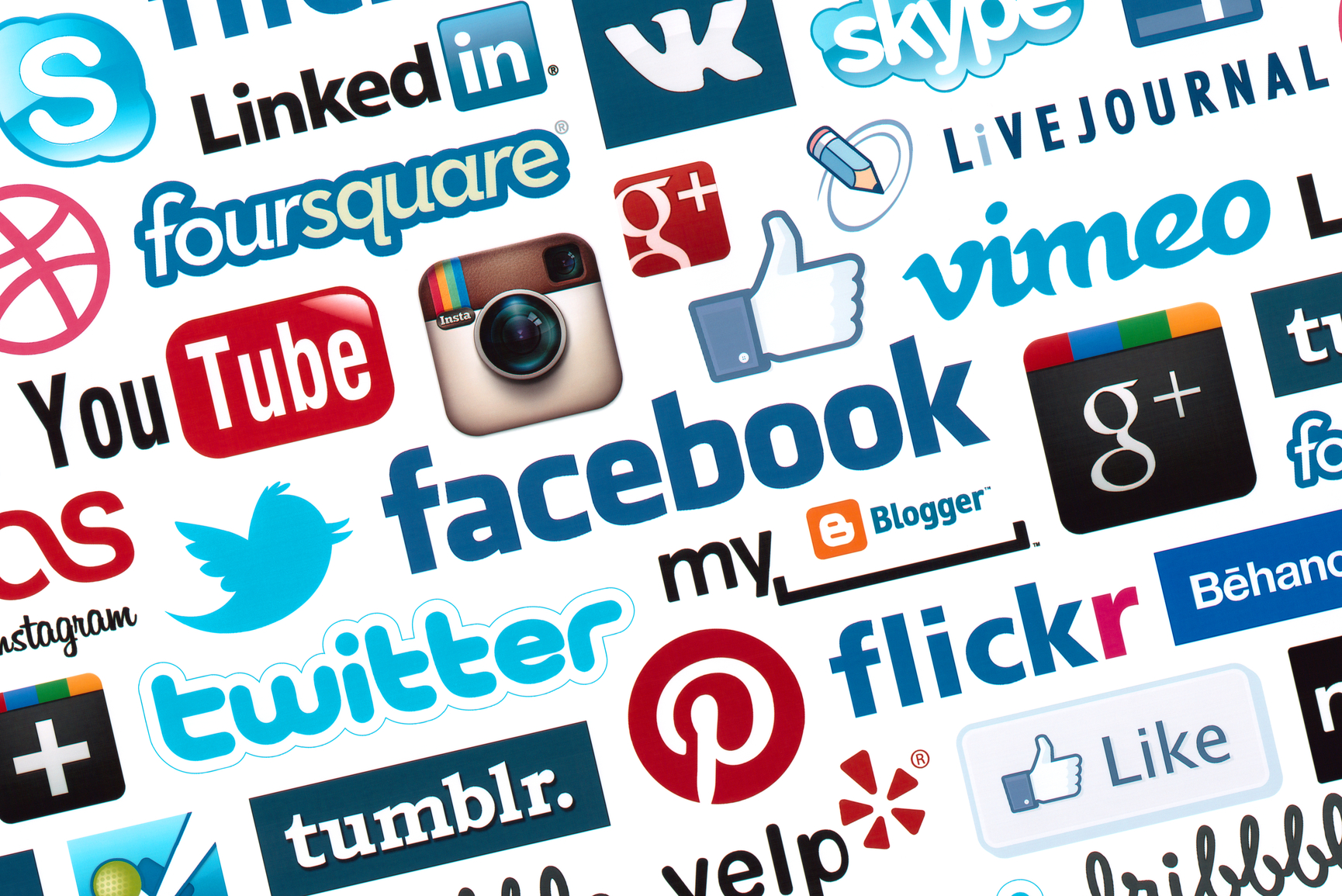 Website
LinkedIn
Twitter
Take control of your Professional digital footprint
Create a webpage
Easy
Cheap
Controllable
Professional exposure
What should I put on my website?
Your contact info and online links
Samples of your work
Your summary/pitch
Pictures of you—both professional and personal (but appropriate)
Scroll of your Twitter feed or other social media
Resume (if looking for work)
Link to blog/original articles
Take control of your Professional digital footprint
Create and utilize a LinkedIn account
Tips to maximize LinkedIn
Keep current
Share/post regularly
Add contacts/make invites regularly
Use a professional image
Write articles
Mark your interests
Follow individuals/companies
Use a generic headline and summary

No typos!
Use it to create a PDF bio
Personalize your URL
Find and join groups
Follow influencers
Use keywords for jobs you want
Be personal
Add lots of contact information

https://www.inc.com/larry-kim/22-top-tips-to-effectively-raise-your-profile-on-linkedin.html
Take control of your Professional digital footprint
Create and utilize a Twitter account
Tips to maximize Twitter
Use two accounts
Share/post regularly
Follow relevant thought leaders
Use a professional image
Retweet articles/links
Tweet photos from job
Tweet or retweet company messages
Show your range
Use hashtags
Use appropriate keywords in profile
Schedule tweets
Promote yourself
Use a URL shortener
Start conversations
Take control of your Professional digital footprint
Take action for your career
Begin online networking now!
Like, Friend, Follow organizations at which you want to work
Don’t friend, like or connect with co-workers on personal social media accounts
Promote your own organization in a positive light
Have something to say and be positive
Get in habits
Identify jobs you want and gear your communications toward them
Research organizations using social media
Research potential bosses or hiring managers using LinkedIn
QUESTIONS?
Adam c. Bratton
abratton@yournpp.org
www.yournpp.org
814-240-2490